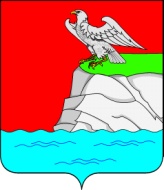 Введенско-Слободское сельское поселени            поселение
Отчет Главы Введенско-Слободского 
сельского поселения за 2015 год 
и задачах на 2016 год.
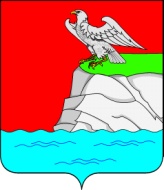 Введенско-Слободское сельское поселени            поселение
Демографическая ситуация
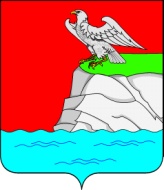 Введенско-Слободское сельское поселени            поселение
Национальный состав поселения
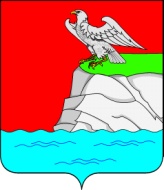 Введенско-Слободское сельское поселени            поселение
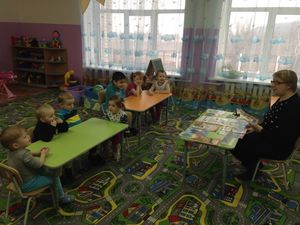 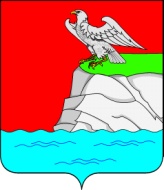 Введенско-Слободское сельское поселени            поселение
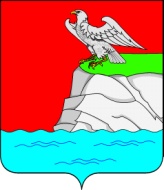 Введенско-Слободское сельское поселени            поселение
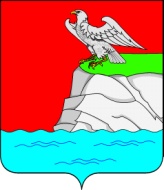 Введенско-Слободское сельское поселени            поселение
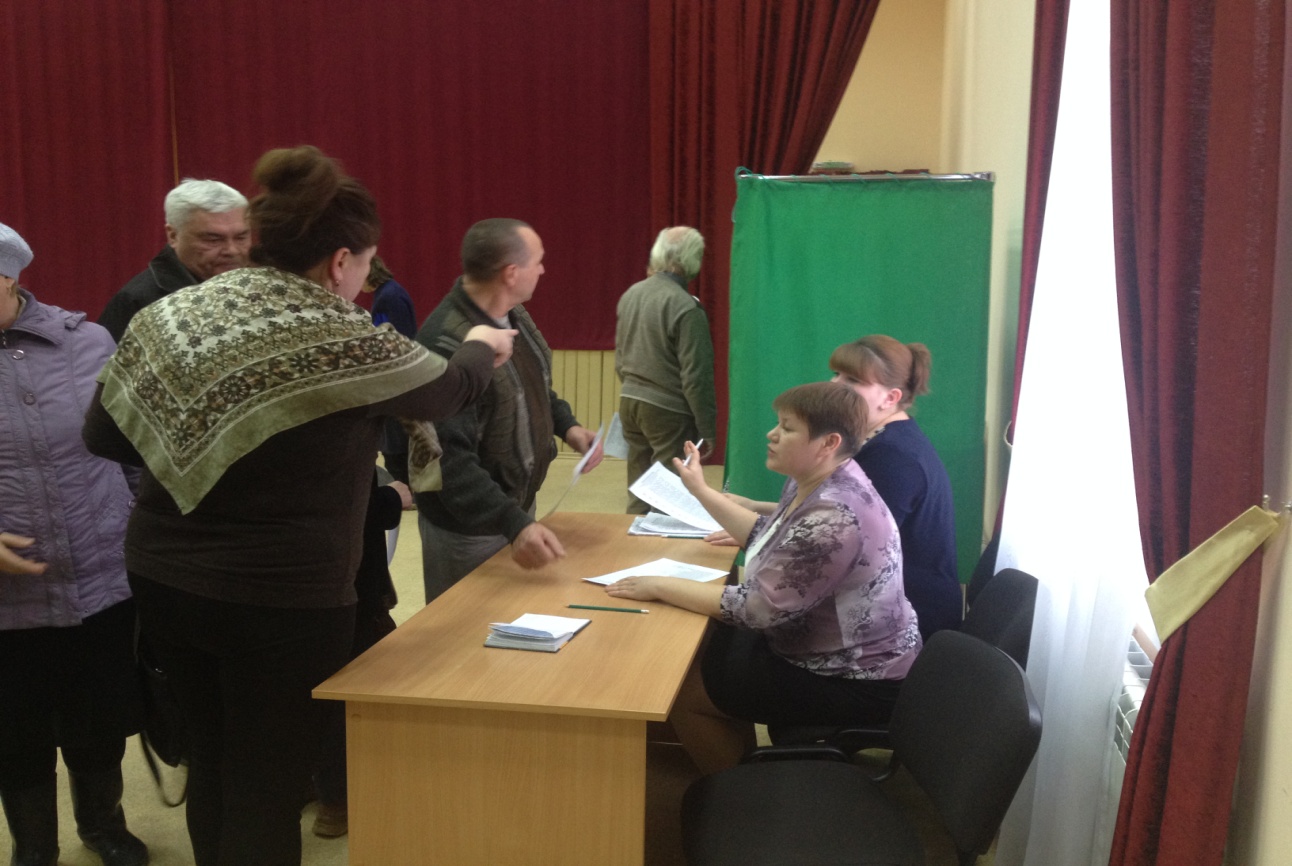 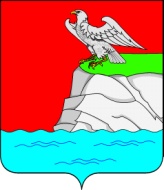 Введенско-Слободское сельское поселени            поселение
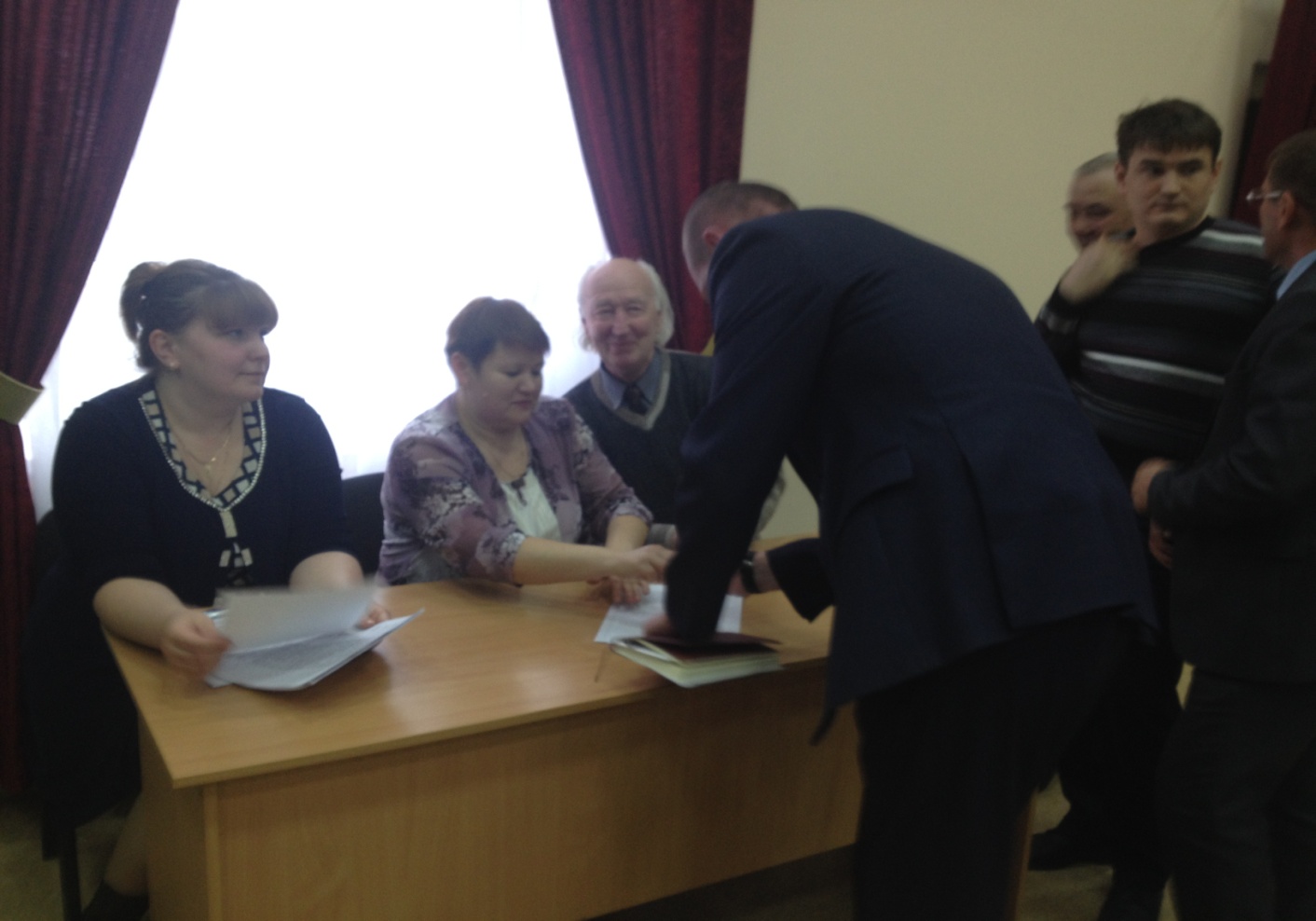 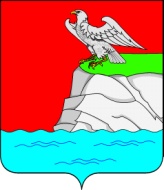 Введенско-Слободское сельское поселени            поселение
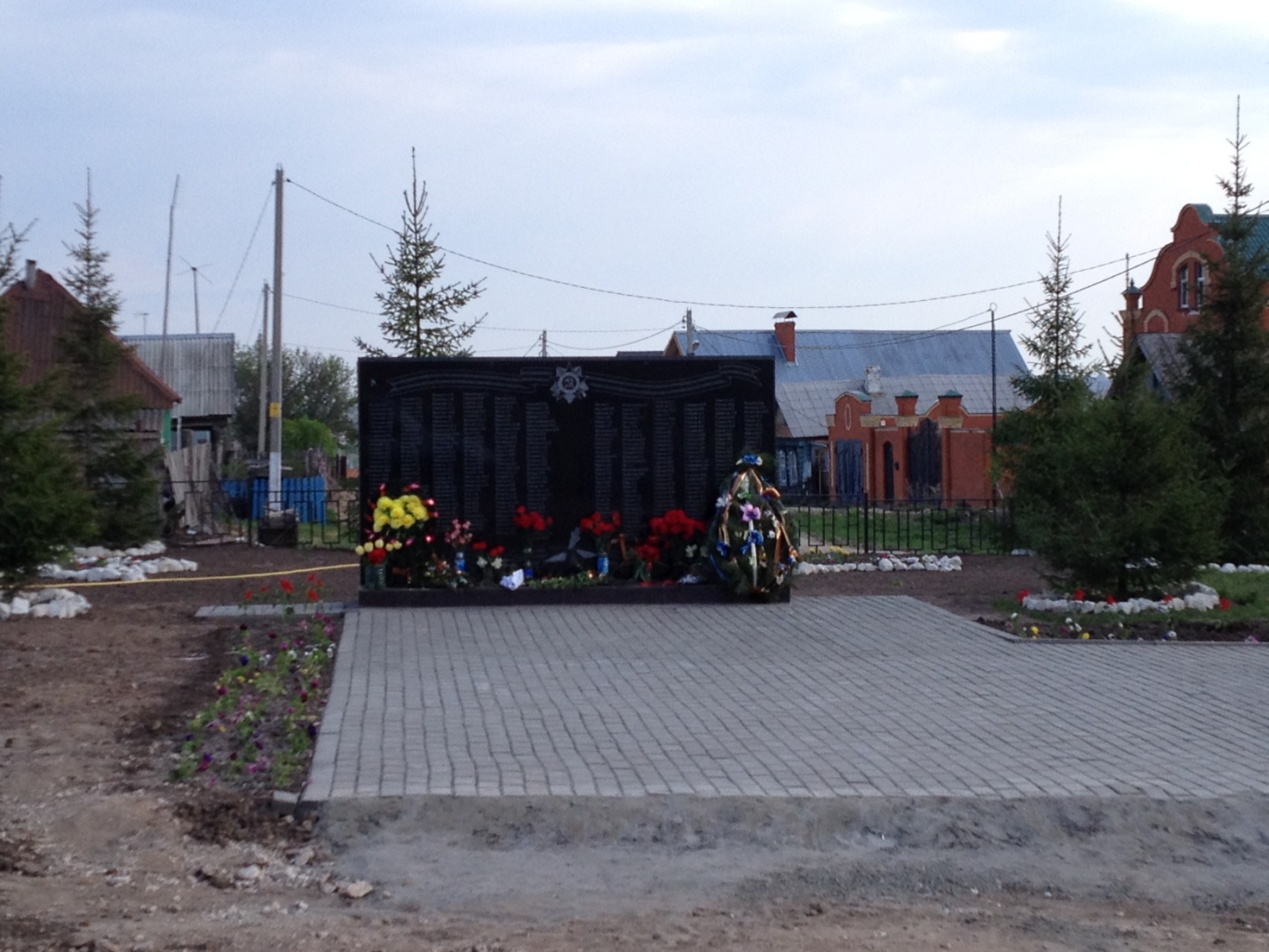 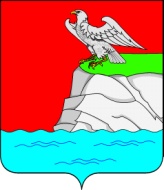 Введенско-Слободское сельское поселени            поселение
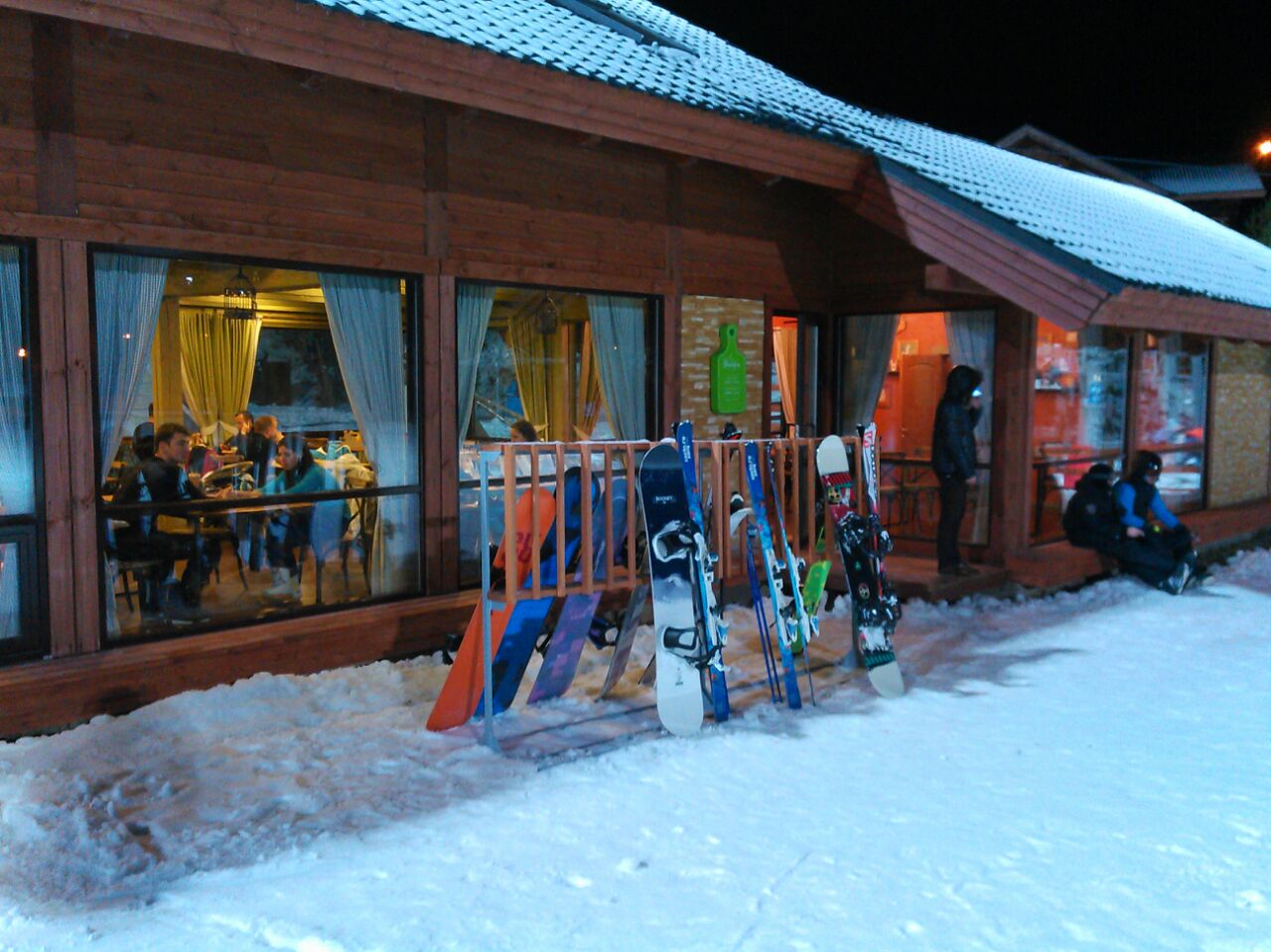 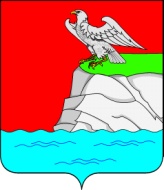 Введенско-Слободское сельское поселени            поселение
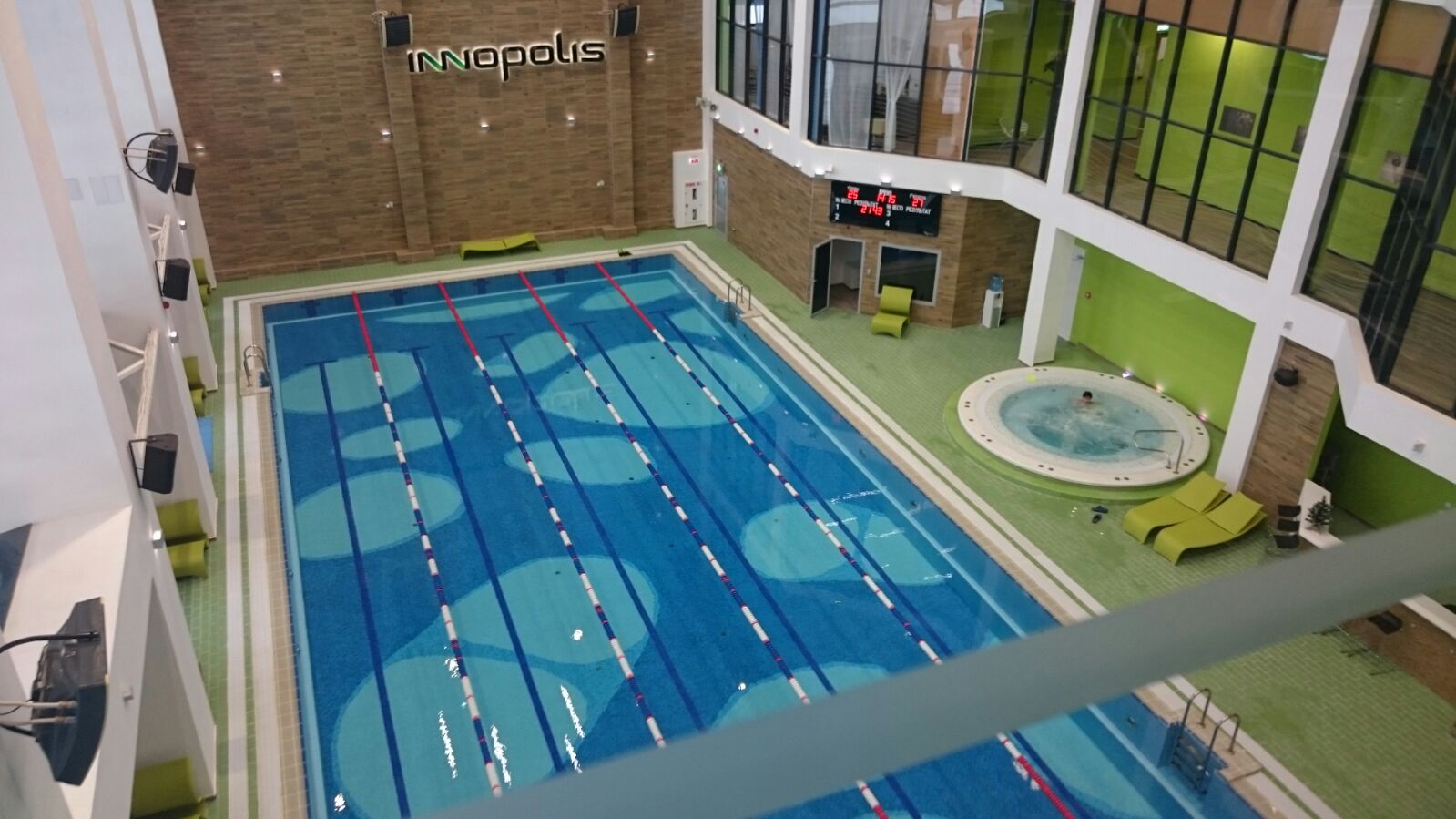 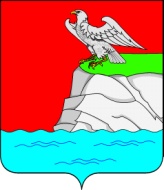 Введенско-Слободское сельское поселени            поселение
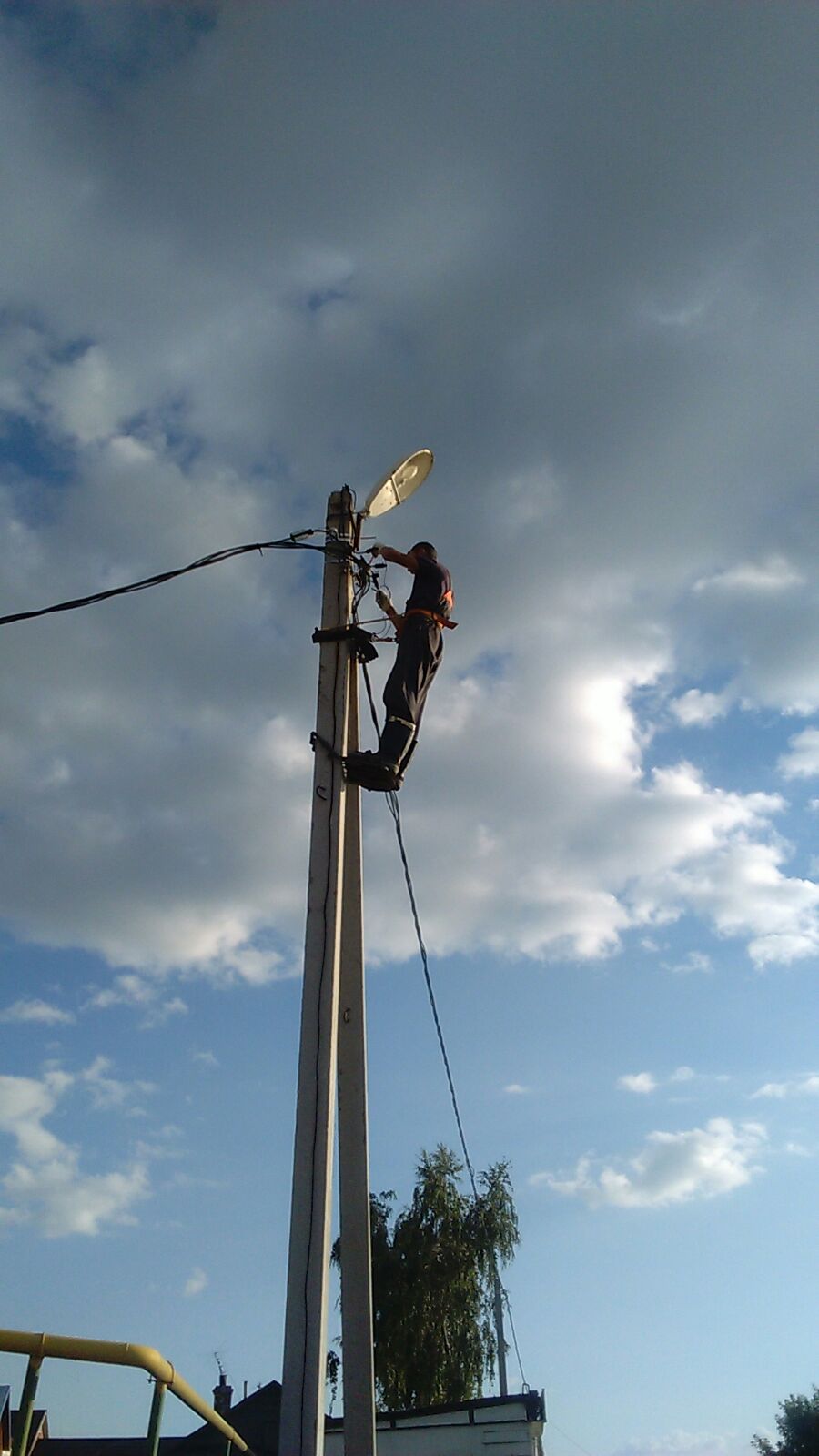 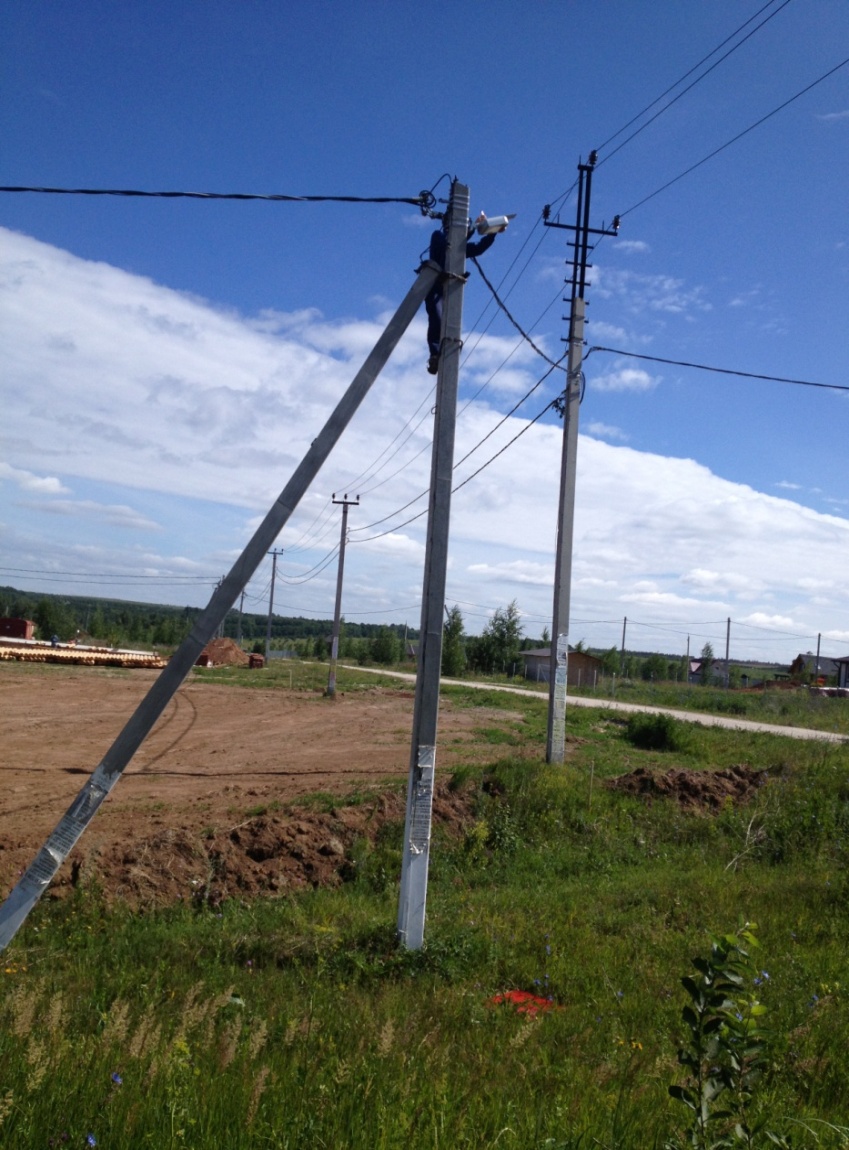 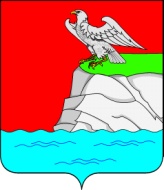 Введенско-Слободское сельское поселени            поселение
Электроснабжение по годам
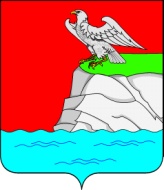 Введенско-Слободское сельское поселени            поселение
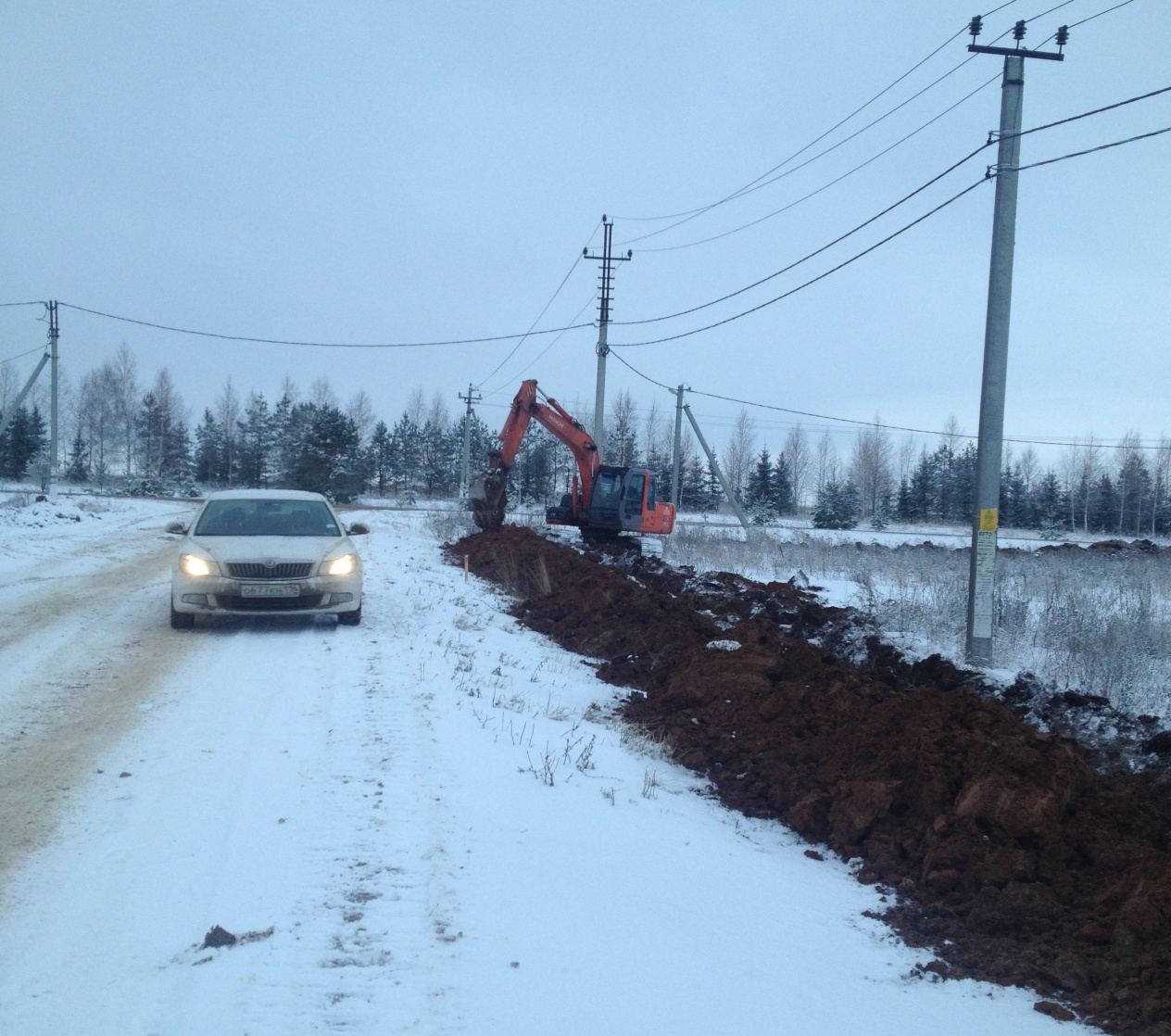 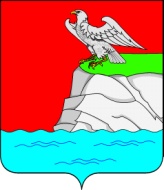 Введенско-Слободское сельское поселени            поселение
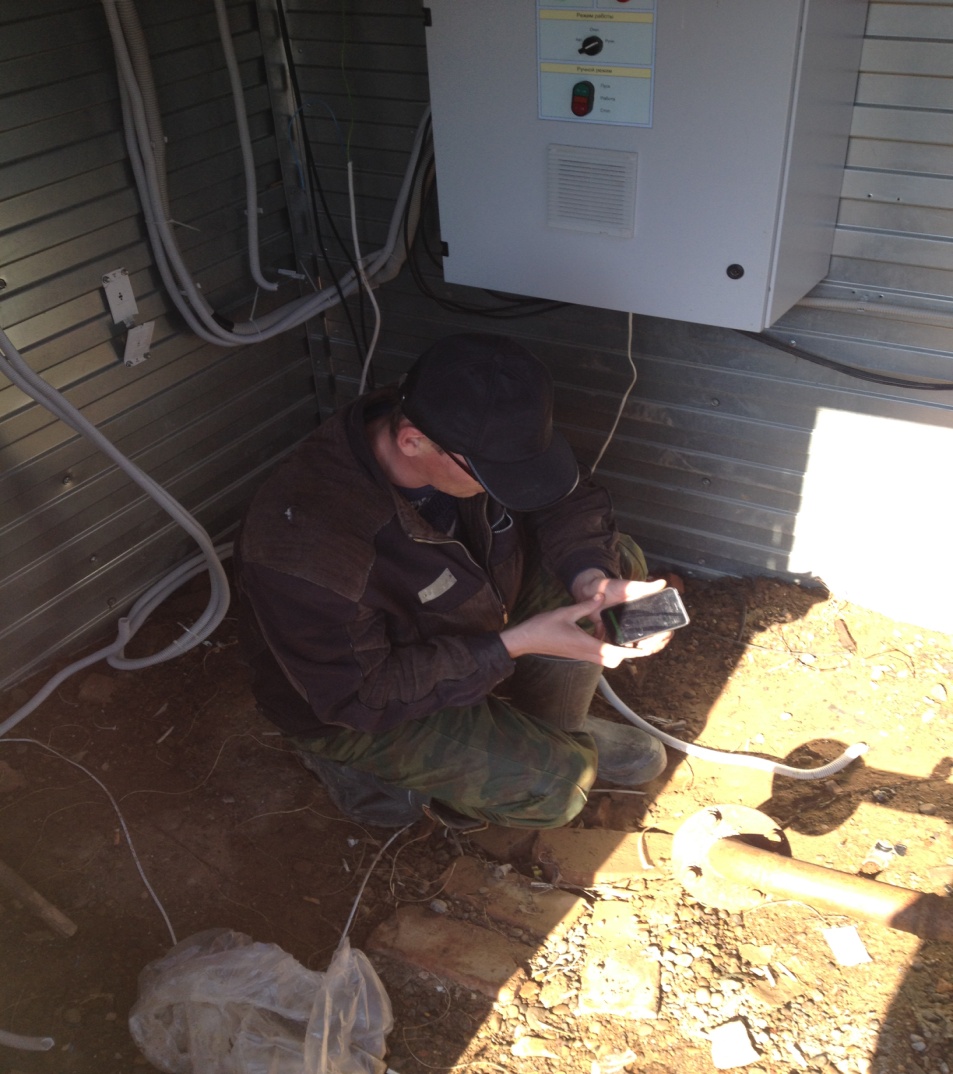 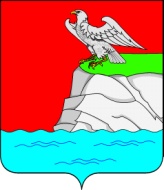 Введенско-Слободское сельское поселени            поселение
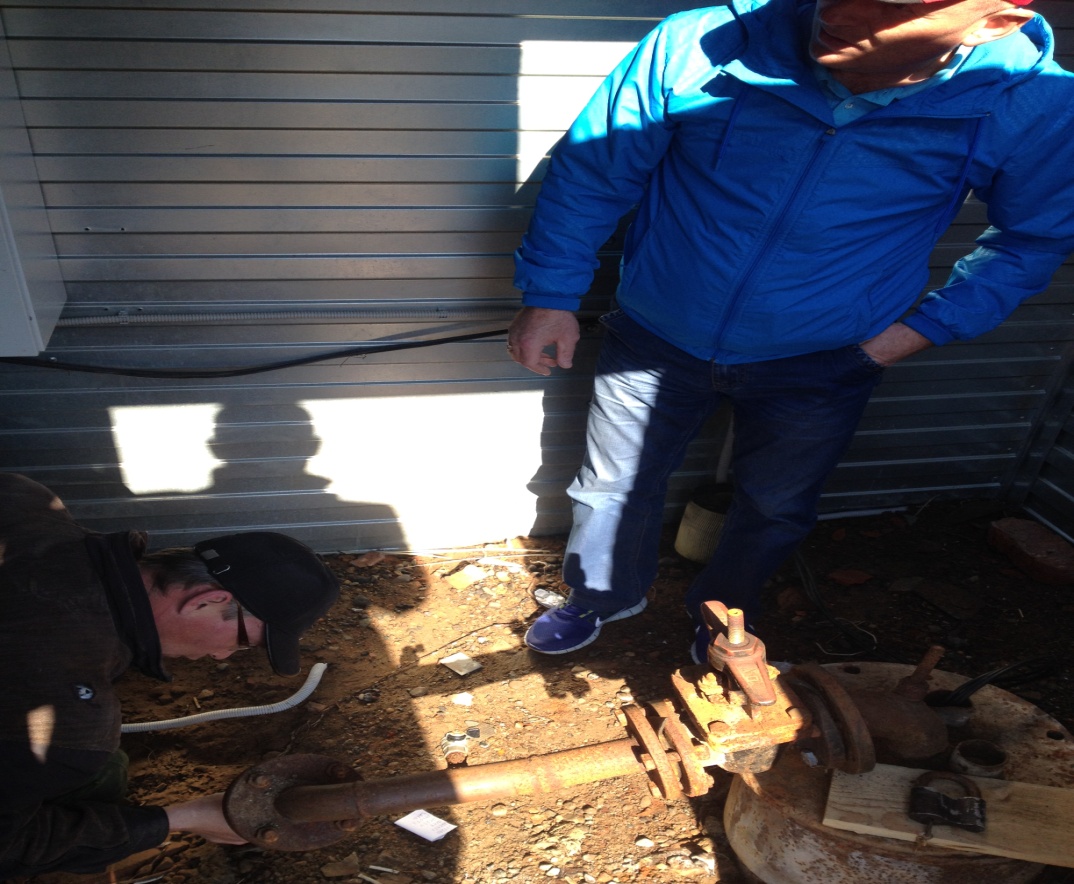 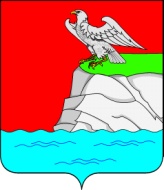 Введенско-Слободское сельское поселени            поселение
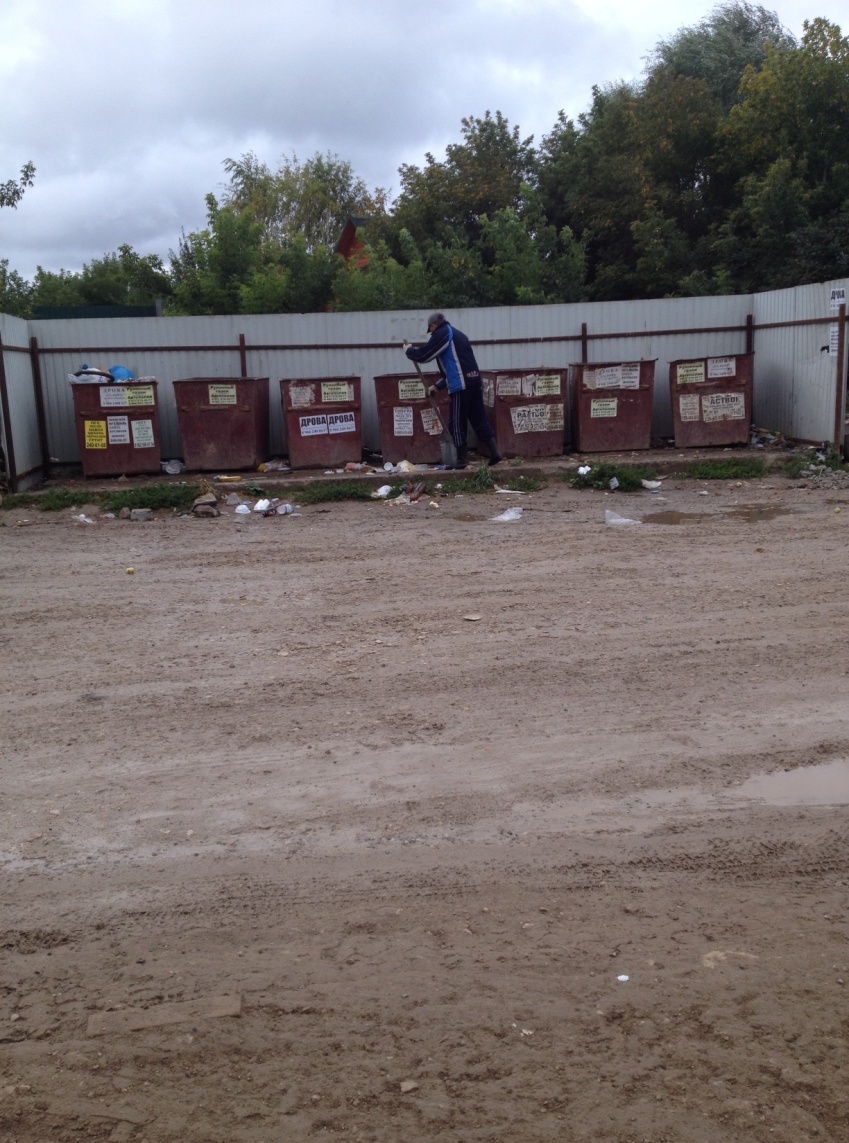 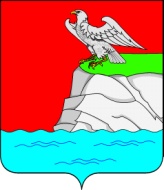 Введенско-Слободское сельское поселени            поселение
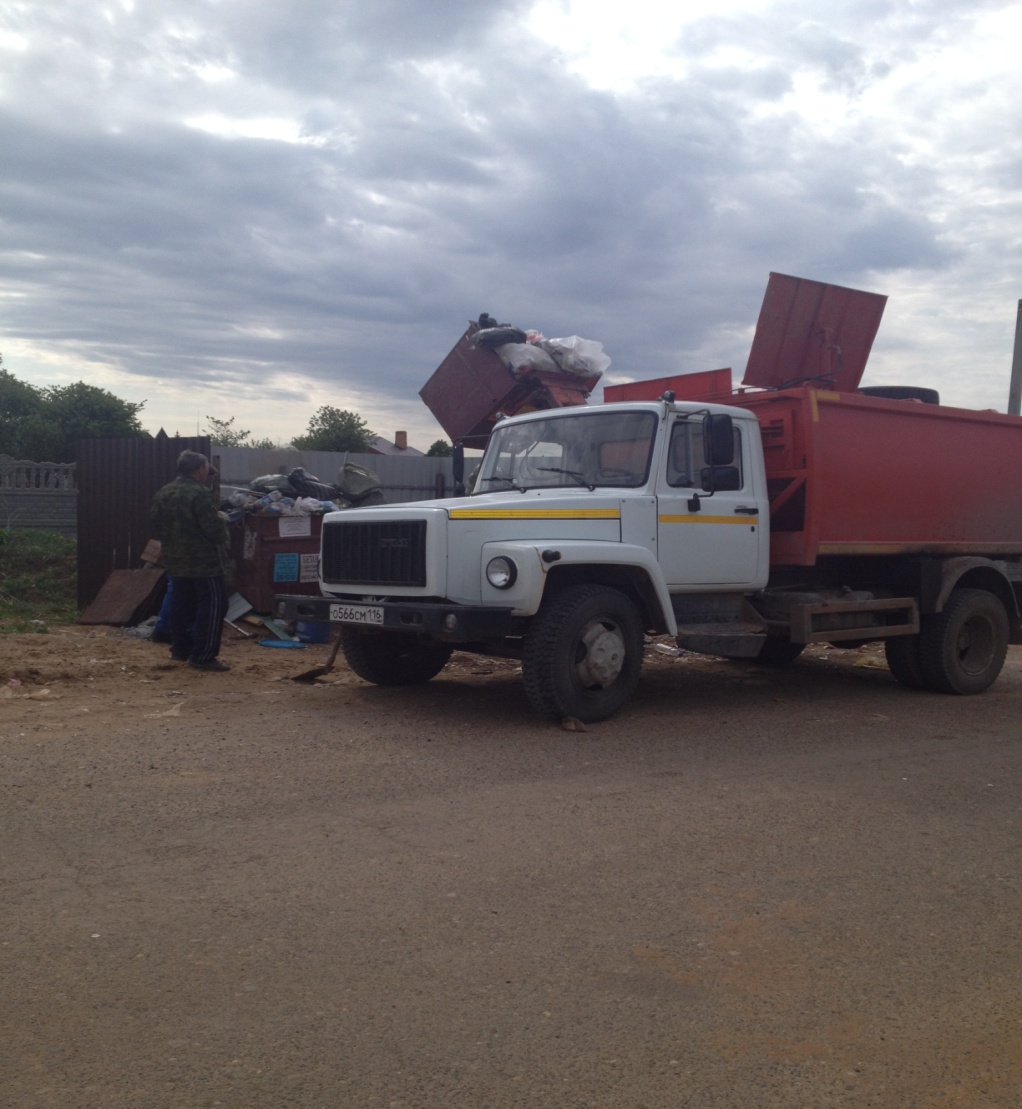 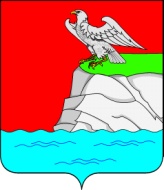 Введенско-Слободское сельское поселени            поселение
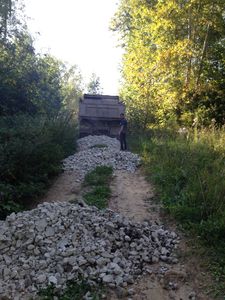 Отсыпка дорог щебнем
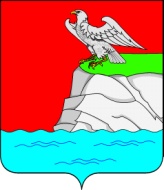 Введенско-Слободское сельское поселени            поселение
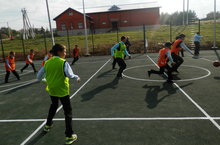 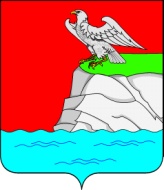 Введенско-Слободское сельское поселени            поселение
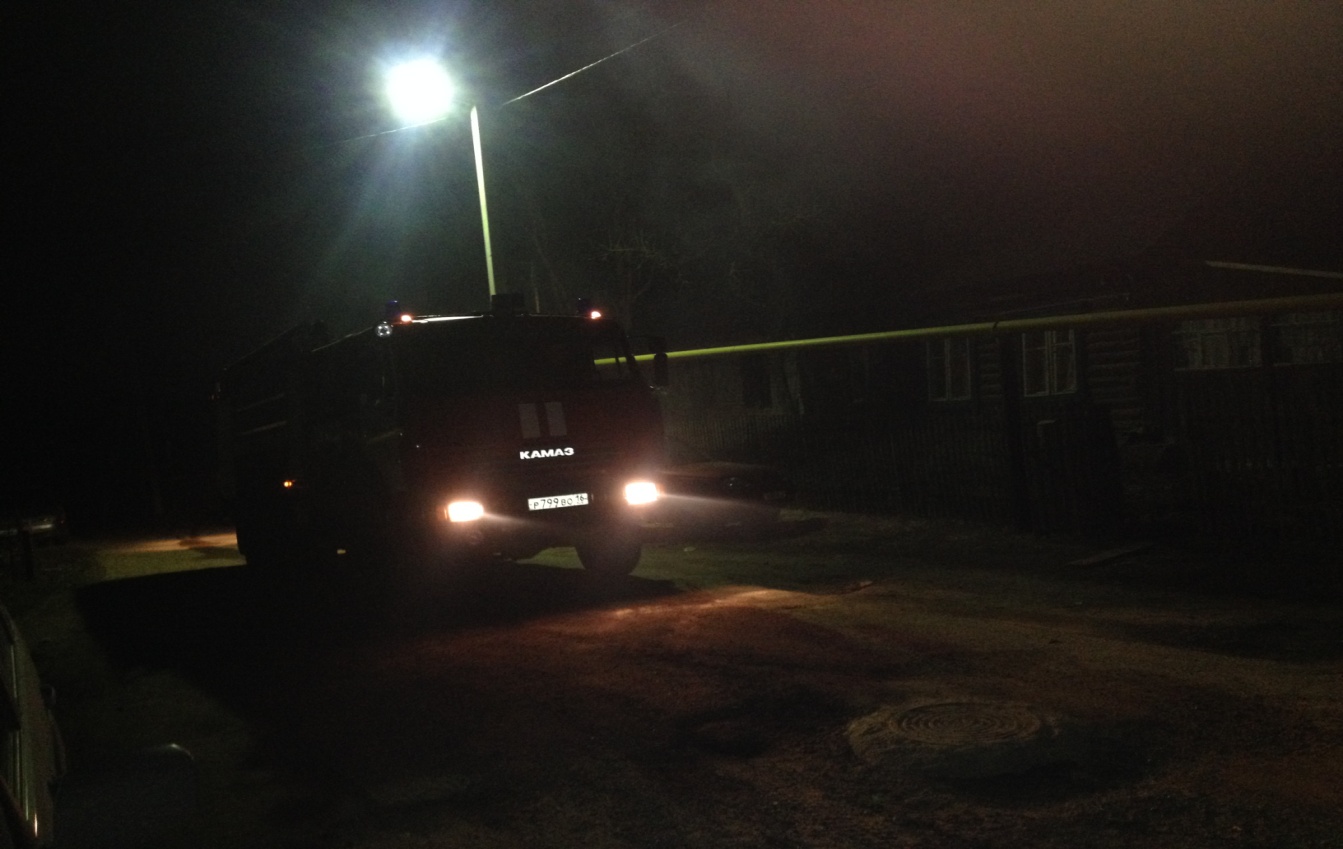 Пожарная безопасность